স্বাগত
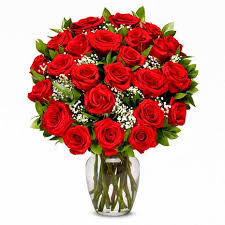 পরিচিতি
ত্রিলোচন চন্দ্র সরকার।
 প্রভাষক –মনোবিজ্ঞান বিভাগ।
 সরকারি করিম উদ্দিন পাবলিক কলেজ, 
 কালীগঞ্জ, লালমনিরহাট ।
পাঠ পরিচিতি
অনার্স -১ম ব্ররষ 
সাধারন মনোবিজ্ঞান 
      অধ্যায়ঃ  ১ম   
 পাঠের বিষয়ঃ মনোবিজ্ঞান পরিচিতি
মনোবিজ্ঞান পরিচিতি
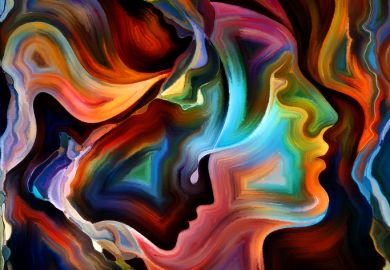 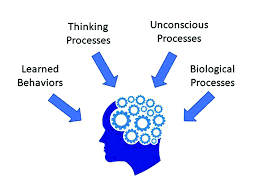 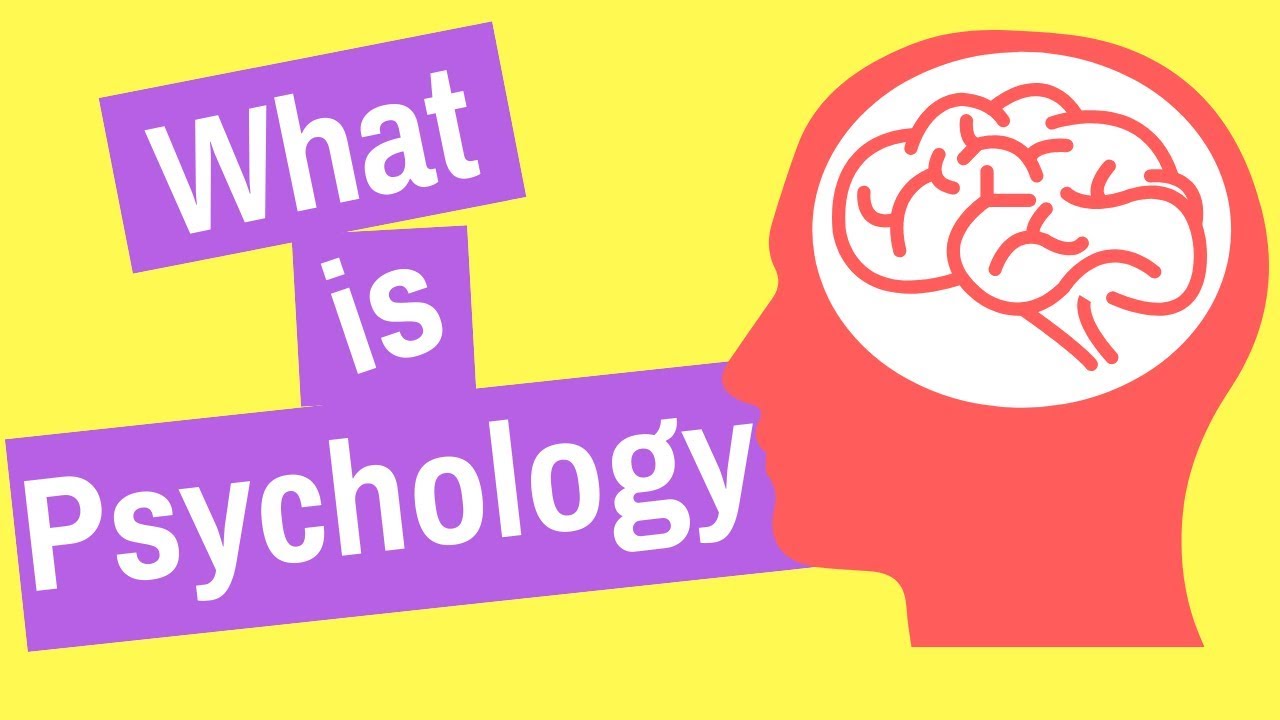 শিখনফল
মনোবিজ্ঞান কি? জানতে পারবে।
   মনোবিজ্ঞানের সংজ্ঞা বলতে পারবে।
   মনোবিজ্ঞানের বিষয় বস্তু জানতে পারবে।
	 মনোবিজ্ঞানের বিভিন্ন শাখা জানতে পারবে।
মনোবিজ্ঞান কি? 
 ইংরেজি PSYCHOLOGY শব্দটি দুইটি গ্রীক 
 শব্দ PSYCHE  এবং LOGOS শব্দ থেকে এসেছে।            
 PSYCHE শব্দের অর্থ আত্মা বা মন এবং LOGOS   
 শব্দের অর্থ জ্ঞান বা বিজ্ঞান । 
সুতারাং আক্ষরিক অর্থে PSYCHOLOGY  বা মনোবিজ্ঞান হচ্ছে আত্মা বা মনের বিজ্ঞান।
বিভিন্ন মনোবিজ্ঞানীর সংজ্ঞাঃ
	মনোবিজ্ঞানী উইলহেলম উন্ড এর মতে, ‘মনোবিজ্ঞান 	হচ্ছে চেতনার বিজ্ঞান’।
	আচরণ মনোবিজ্ঞানী উইলিয়াম ওয়াটসন বলেন, 	‘মনোবিজ্ঞান হচ্ছে আচরণের বিজ্ঞান’।
	আমেরিকান মনোবিজ্ঞান এসোসিয়েশন, মনোবিজ্ঞানের 	আধুনিক সংজ্ঞা দিয়েছেন নিম্নরূপঃ
‘মনোবিজ্ঞান হছে মানুষ ও প্রানীর আচরণ এবং মানুষিক প্রক্রিয়ার বিজ্ঞান’।
মনোবিজ্ঞানের বিষয় বস্তুঃ
মনোবিজ্ঞানের বিষয় বস্তু প্রধানত দুই প্রকারঃ
১। আচরণ 
২। মানসিক প্রক্রিয়া।

আচরণঃ 
উদ্দীপকের প্রতি মানুষ ও প্রানীর দৃশ্যমান পর্যবেক্ষণয়োগ্য প্রতিক্রিয়াই হল আচরণ।
মানসিক প্রক্রিয়া।
মানুষ ও প্রানীর যে সমস্ত আচরণ প্রক্রিয়া বাইরে থেকে প্রর্যবেক্ষন করা যায় না কিন্ত পরিমাপ করা যায়, সেই সমস্ত আচরণ প্রক্রিয়াই হল মানুসিক প্রক্রিয়া। 
মানুসিক প্রক্রিয়া সমূহ গুলো নিম্নরূপঃ 
আবেগ,চিন্তন,প্রেষনা,স্মৃতি,শিক্ষন প্রভৃতি।
মনোবিজ্ঞানের বিভিন্ন শাখা সমূহঃ
মনোবিজ্ঞানের বিভিন্ন শাখা আছে। যেমনঃ 
১। সাধারন মনোবিজ্ঞান।
২।পরীক্ষন মনোবিজ্ঞান ।
৩।সমাজ মনোবিজ্ঞান।
৪। চিকিৎসা মনোবিজ্ঞান।
৫। বিকাশ মনোবিজ্ঞান ।
৬।পরিসংখ্যান মনোবিজ্ঞান।
   ৭। শিক্ষা মনোবিজ্ঞান।
   ৮।শিশু মনোবিজ্ঞান।
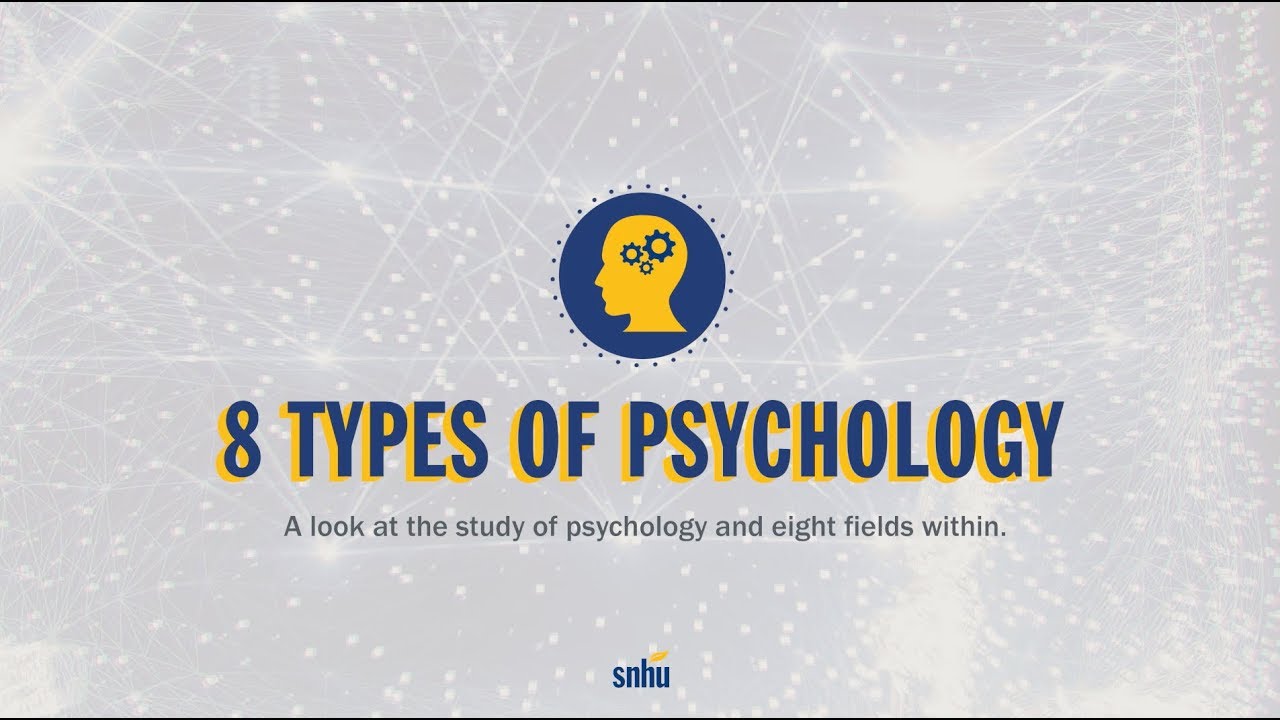 জোড়ায়-জোড়ায় কাজঃ
মনোবিজ্ঞানের বিষয় বস্তুকে কত ভাগে ভাগ করা যায়?
মনোবিজ্ঞানের শাখা গুলো সাজিয়ে লিখ।
মূল্যায়ন
১। মনোবিজ্ঞান কি?
২। কোন শব্দ থেকে PSYCHOLOGY  শব্দ   
         এসেছে?
৩। আচরণ কি?
৪। মনোবিজ্ঞানের সংজ্ঞা লিখ।
৫। মনোবিজ্ঞানের  শাখা সমূহ কি কি?
বাড়ির কাজঃ
১। বিভিন্ন মনোবিজ্ঞানীর সংজ্ঞা পড়তে হবে।
২। মনোবিজ্ঞানের বিষয় বস্তু পড়তে হবে।
৩।মনোবিজ্ঞানের বিভিন্ন শাখা পড়তে হবে।
সবাই মাস্ক পড়, সুস্থ্য থাক।
সবার সুস্থ্যতা কামনা করে শেষ করছি। 



ধন্যবাদ